Carnes, aves e peixes
Profa. Dra. Betzabeth Slater
2
Carne – termo generico
Tradicionalmente o termo carne é todo tecido muscular ou porção comestível que tenha sofrido mudanças químicas e físicas após o abate. Podem ser de mamíferos entre os quais estão incluídos a carne bovina, suína, ovinos, caprina, leporinos e também as carnes de aves, caça e peixes
Valor nutritivo e composição química
Fonte de proteínas de alto valor biológico:
10 a 20 %
Lipídios de 1 a 13%
Água 70 a 75%
Minerais (Fe, P, Na,) 1%
Substâncias não protéicas: compostos nitrogenados e 
   vitaminas do complexo B
22/11/2016
Principais constituintes
Tecido muscular: músculos estriados e musculatura lisa no caso de alguns miúdos. Miosina, principal proteína do tecido muscular.

Tecido conjuntivo: cor branca (colágeno) ou amarela (elastina). forma parte dos tendões e ligamentos dos animais" ;

Ossos: Composto principalmente por tecido compacto e no canal central preenchido por tutano de cor amarelo ou vermelha;

Tecido adiposo: Encontra-se sob a pele ou em volta  de alguns órgãos. A medida que o animal cresce e engorda, as células adiposas se localizam entre os músculos e posteriormente ocorrerá uma distribuição intramuscular.
3
22/11/2016
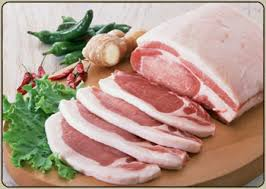 Existem 3 tipos de
 intracelular (gotículas de gordura),
 intercalada entre as fibras;
 extracelular (superficial, visível ) 

As gorduras dos peixes diferem segundo a espécie. 
Peixes magros e moluscos: 5% de gorduras 
Peixes gordos > 5% e ricos em AG insaturados

Sebos:  carneiro e carne de vaca, rico em ácidos graxos saturados.
4
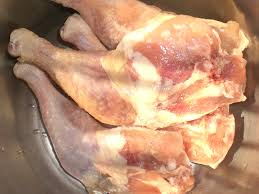 Gordura
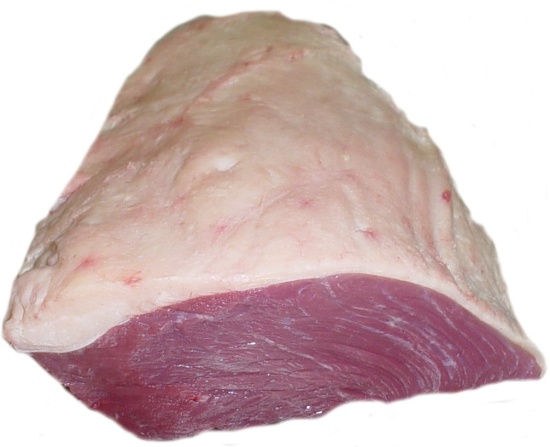 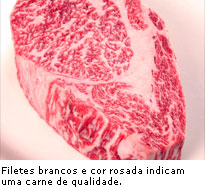 22/11/2016
Pigmentos
5
A cor da carne deve-se principalmente ao pigmento mioglobina presente no músculo 

           (globina + pigmento hemínico )

A quantidade de mioglobina aumenta com a idade;

A cor também varia de acordo com a espécie do animal;

Sabe-se também que dependendo do músculo e do corte os teores de mioglobina também serão diferentes.
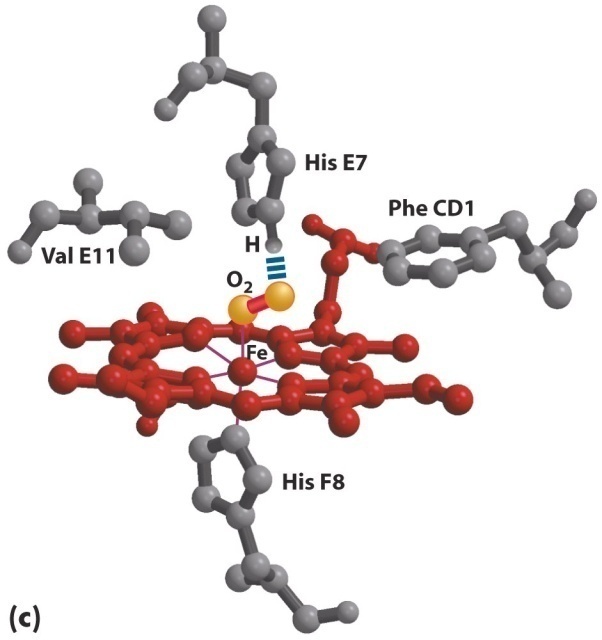 22/11/2016
[O2]
[ O2]
Mioglobina
Fe2+
Metamioglobina
Oximioglobina
Fe2+
Carne crua
Marrom
Vermelho intenso
Fe3+
Carne nos 
açougues
Carne seca 
ou charque
6
Carne recém abatida
22/11/2016
7
MODIFICAÇÕES NO PREPARO CULINÁRIO
Animal jovem: fibras musculares curtas, mantidas juntas pelo tecido conectivo, macias.

	Animais velhos e trabalhados: fibras musculares longas, carnes duras, menos suculentas
22/11/2016
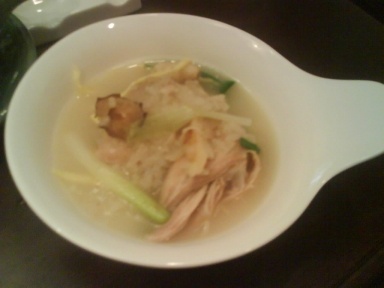 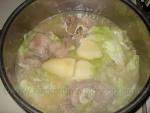 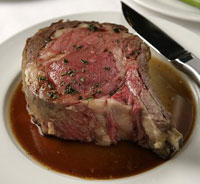 8
Procedimentos culinarios que influenciam a textura e suculência
Calor úmido: Ebulição Tecido conectivo branco ou COLÁGENO fica macio no cozimento, pois o calor úmido o transforma em gelatina (hidrólise).

Tecido conectivo amarelo- ELASTINA.

Procedimentos mecânicos como cortes e fragmentação favorecem o amaciamento durante o cozimento
Favorecem o amaciamento das carnes os seguintes fatores:
22/11/2016
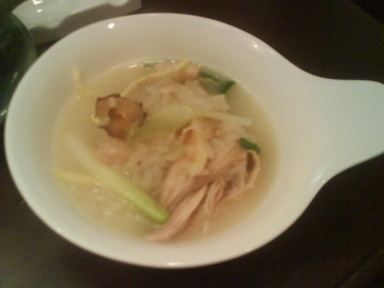 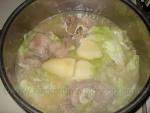 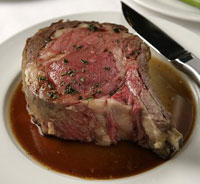 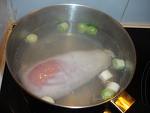 9
Mudanças do Ph reduzem as perdas de umidade pelo aquecimento.
Ácido, (vinagre, limão) favorece a hidrólise do colágeno 
Podendo ser indesejável ou desejável 
Ação enzimática – enzimas proteolíticas destrói o sarcolema e hidrolisa  actomiosina: papaína, bromelina, tripcina ficina.

Formas de conduzir o calor
Favorecem ou não o amaciamento e Hidratação das carnes
22/11/2016
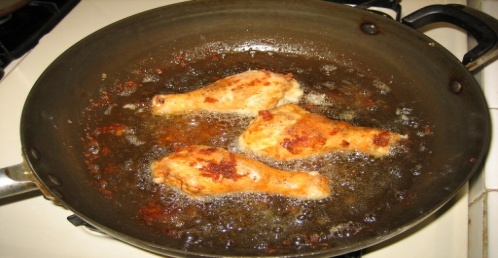 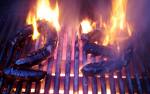 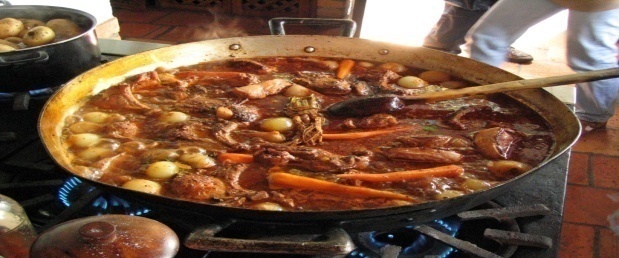 10
. Suculência
Dependerá de:

Quantidade de gordura :  presente na
carne e de adição ao utensílio

Calor Intensidade e tempo

Mudanças do Ph: > ou < perda de umidade
22/11/2016
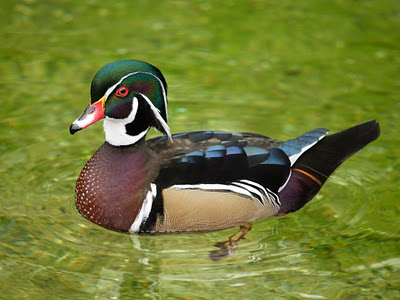 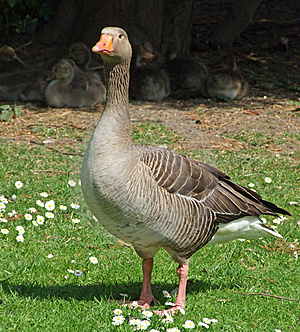 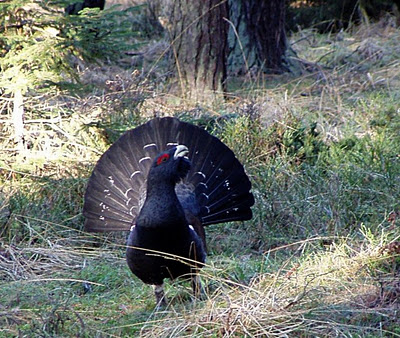 Tetraz
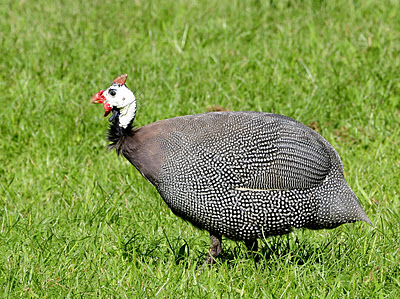 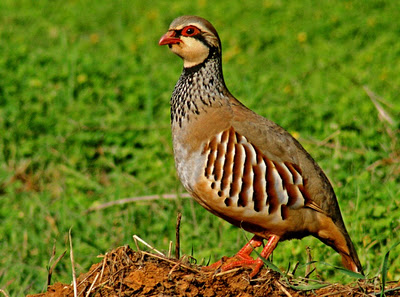 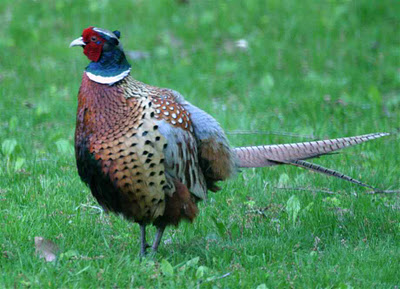 Aves
Normalmente, quando se fala em aves, nos lembramos de frango  e das galinhas e, se estivermos  na época de natal, dos perus.

Mas na gastronomia existem os patos, as perdizes, gansos, que apesar de  não serem muito comuns podem ser uma alternativa na elaboração de cardápios.
11
22/11/2016
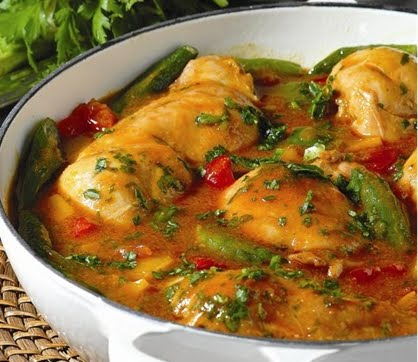 Frango e Galinhas
A maior parte dos frangos são criados em granjas e vendidos em supermercados. 
As aves "caipiras", que custam mais caro, são mais saborosas.
Mas se tiver oportunidade de comprar um frango abatido na hora:
examine a crista que devem ser vermelha 
os olhos brilhantes,
Os melhores frangos para o abate devem ter entre 3 e 7 meses.
12
22/11/2016
PATO
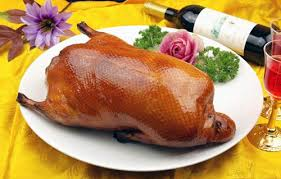 Pouco habitual em nossas mesas, o pato é considerado um prato fino e saboroso, marcando presença na cozinha chinesa, indiana, européia e norte-americana. 
Deve-se escolher animais novos e gordos, apresentando a pele fina e gordura branca, com bico difícil de partir, carne branca demais são sinais de que a ave está velha.
13
22/11/2016
PERU
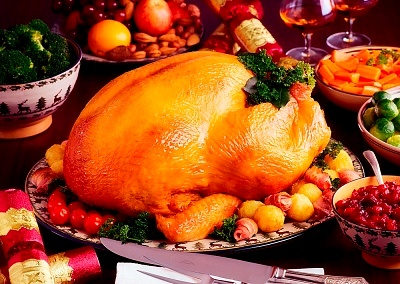 A carne desta ave serve tanto para refeições do dia-a-dia como para ocasiões especiais. 
Igualmente às outras aves, escolha aquelas novas e macias, para obter um cozimento rápido.
14
22/11/2016
Porcos
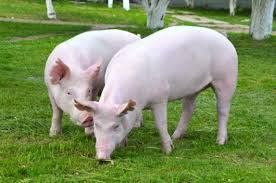 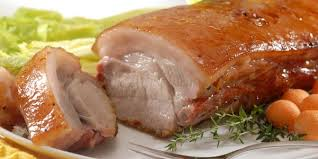 Cabras e ovelhas
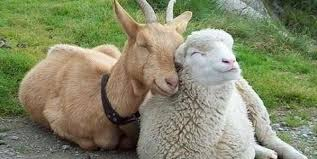 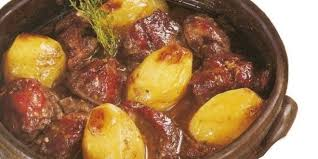 Coelhos
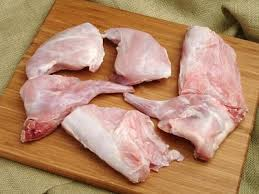 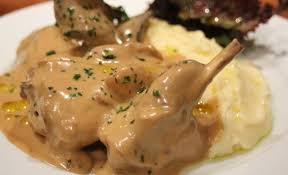 Peixes
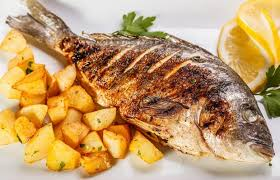 • Um dos alimentos mais antigos
  • Presente em todas as cozinhas do mundo
  • Rico em vitaminas do complexo B, cálcio,  
     iodo e ferro
  • Maleável, de preparo rápido
  • Versátil, presente no cotidiano e em   
     ocasiões especiais
  • Indispensável que esteja FRESCO
Frutos do Mar
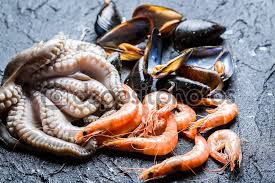 Como comprar – Regra geral
Escolher um bom provedor, de comprovada procedência 
Verifique a data de validade, se forem congelados
Verifique selo de qualidade 
Siga as normas das portarias publicadas pela ANVISA. 
Preços devem ser competitivos no mercado
Recomendações de compra de carne bovina suína e caprina
As carcaças tenham o selo (SIF). 
     Observe se a quantidade de gordura está bem distribuída e não em excesso.
Cor vermelha brilhante.
Não estar ressecada.
Sem manchas escuras (hematomas).
Fibra muscular curta,
Cheiro agradável de carne fresca.
Suínos 
Verifique a cor do tecido muscular que deve ser rosa pálido com uma camada não excessiva de gordura branca e firme. 
Verifique também a textura da pele, que deve ser macia ao tato.
Ovelhas e cabras
Retirada das glândulas posteriores nas pernas
COMO COMPRAR E LIDAR COM AVES
22
Ao escolher uma ave congelada:
 Verifique se a embalagem está fechada e intacta;
 Não devendo apresentar sinais de cristais de gelo ou descoloração.
Depois de aberta a embalagem, não deverá estar gomoso nem apresentar  mau cheiro.
Aperte com delicadeza o osso do peito que deve ser flexível o que indica que é um animal novo.
O corpo deve ser compacto, cheio e bem formado. Verifique também se a pele está intacta e se as pernas são flexíveis.
22/11/2016
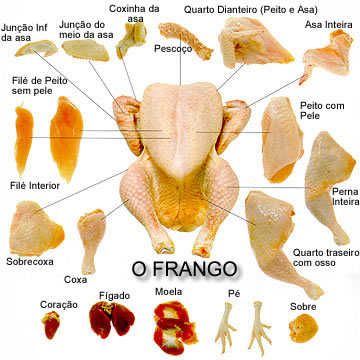 23
22/11/2016
24
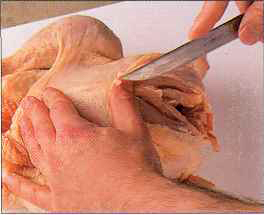 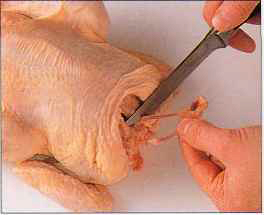 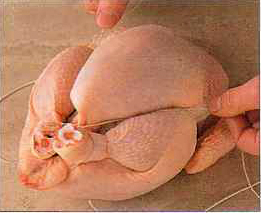 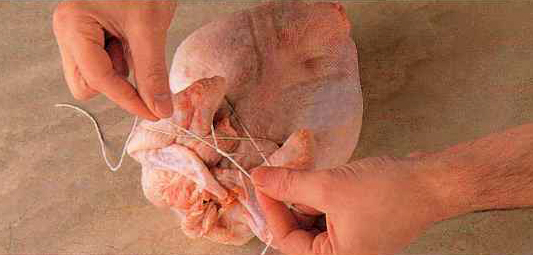 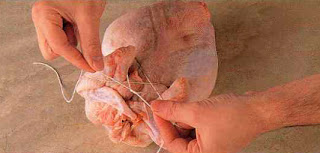 22/11/2016
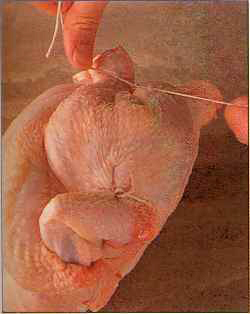 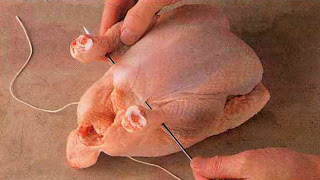 25
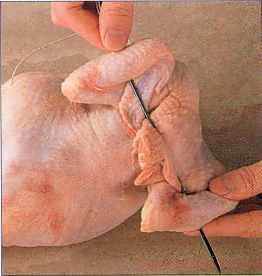 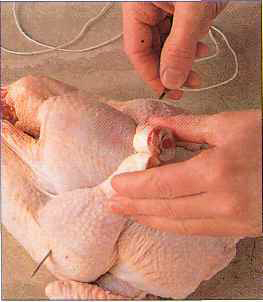 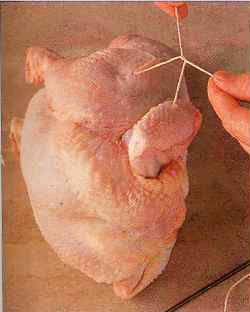 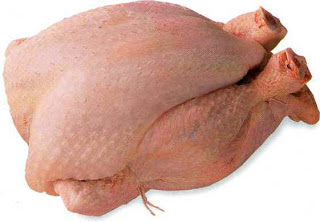 22/11/2016
26
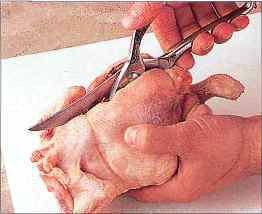 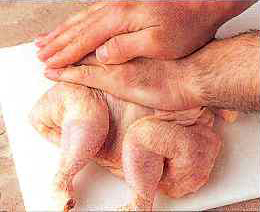 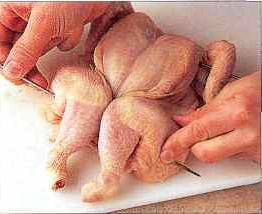 22/11/2016
27
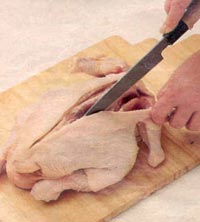 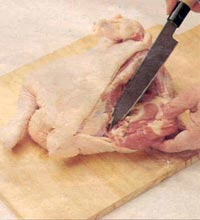 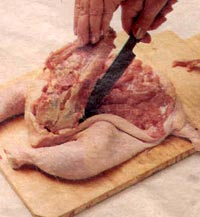 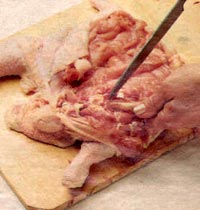 22/11/2016
Mapa do frango
28
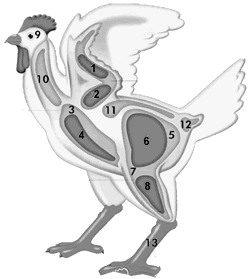 22/11/2016
Como comprar e lidar com:
29
Peixes:
Guelras vermelhas e sem manchas.
Olhos, claros e brilhantes.
Escamas firmes.
Carne firme e com elasticidade depois da pressão.
Tecido muscular firme e sem se desprender do osso.
Filés firmes, úmidos, sem bordas ressecadas e escuras.
Peixe congelado: sinais de descoloração, manchas escuras, aparência de algodão, odor forte, sinais de descongelamento, embalagem e empacotamento deteriorados.
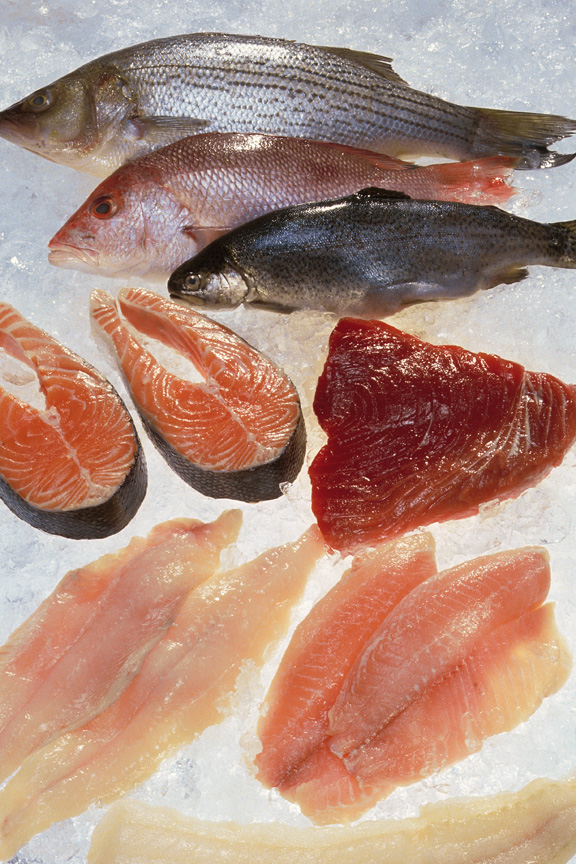 22/11/2016
CAMARÃO
30
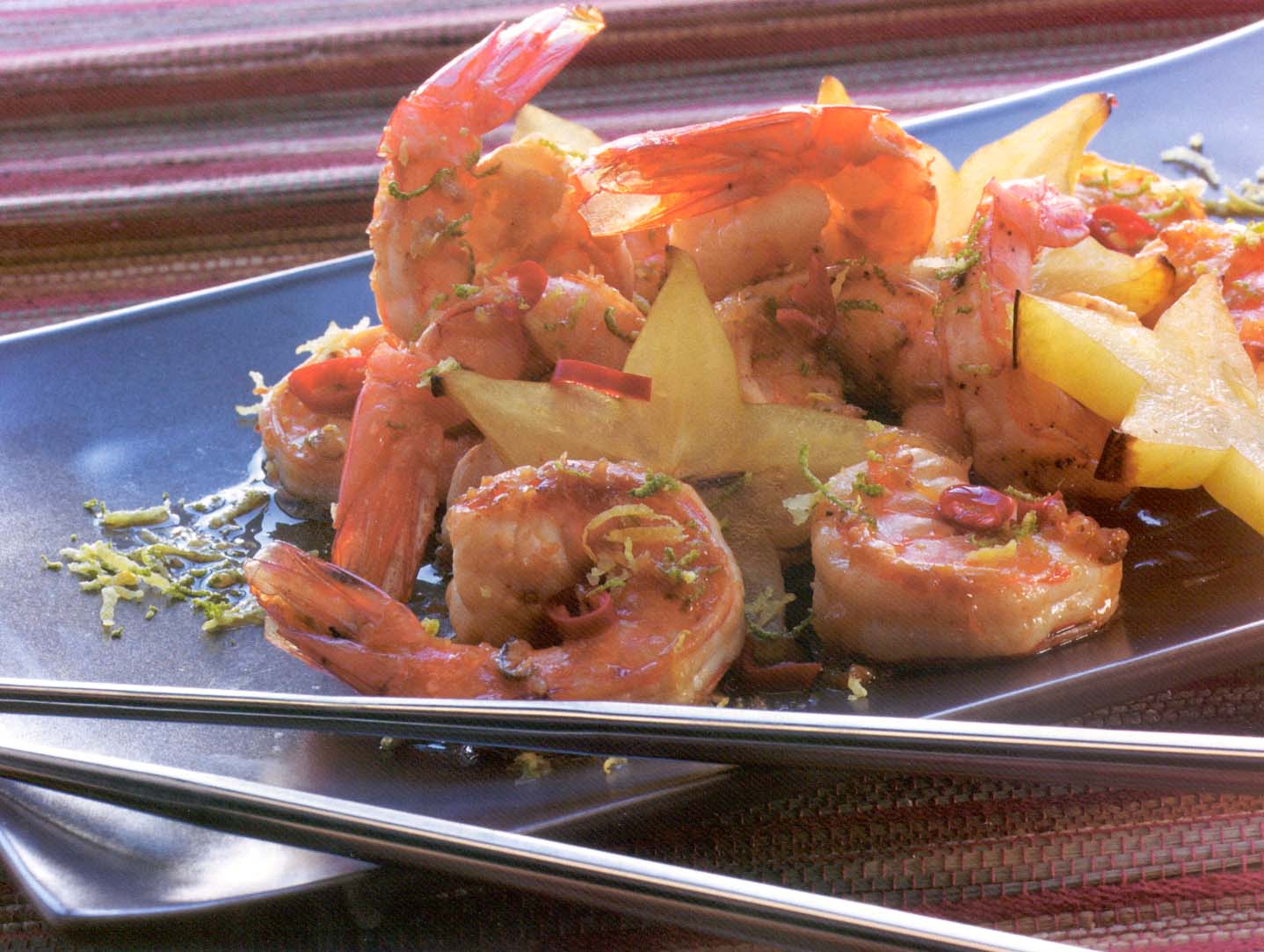 Verificar se está fresco: carne e rabo rijos e  cheiro agradável.
São vendidos frescos, congelados e salgados:
Os camarões frescos e congelados deveram ser usados de preferência no mesmo dia. 
O camarão congelado dura aproximadamente 	3 meses  e nunca deve ser descongelado a temperatura ambiente.
22/11/2016
CARANGUEJOS
31
19/5/2008 09:54:33
São vendidos com ou sem cascas, vivos ou congelados. Há ainda os caranguejos moles, colhidos durante a fase de crescimento. 
Para ter melhor sabor, eles devem ser mantidos vivos até a hora de ser cozidos. Eles resistem até 12 horas quando mantidos úmidos. 
Geralmente 1 ½ quilo de caranguejo rende ½ quilo de polpa extraída das patas, corpos
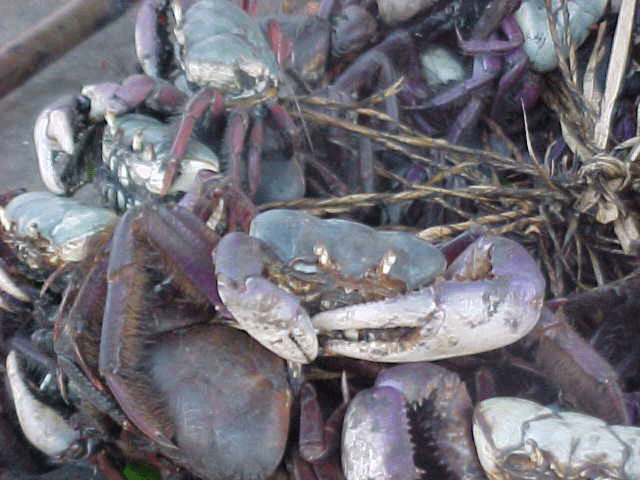 22/11/2016
LAGOSTA
Existem lagostas dos 
     mais variados tamanhos.

 Como outros crustáceos, ela   também  deve ser mantida viva até a hora de ser preparada;


Se compradas frescas, podem ser congeladas e mantidas  por até 2 meses.
32
22/11/2016
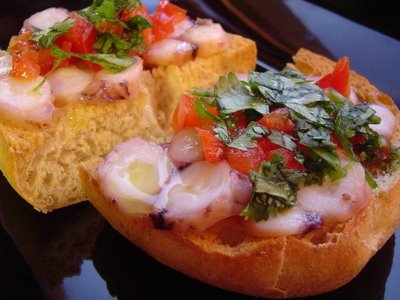 Polvo 
 Se a pele estiver opaca e sem brilho ou muito amolecida, o polvo não está em condições de consumo
33
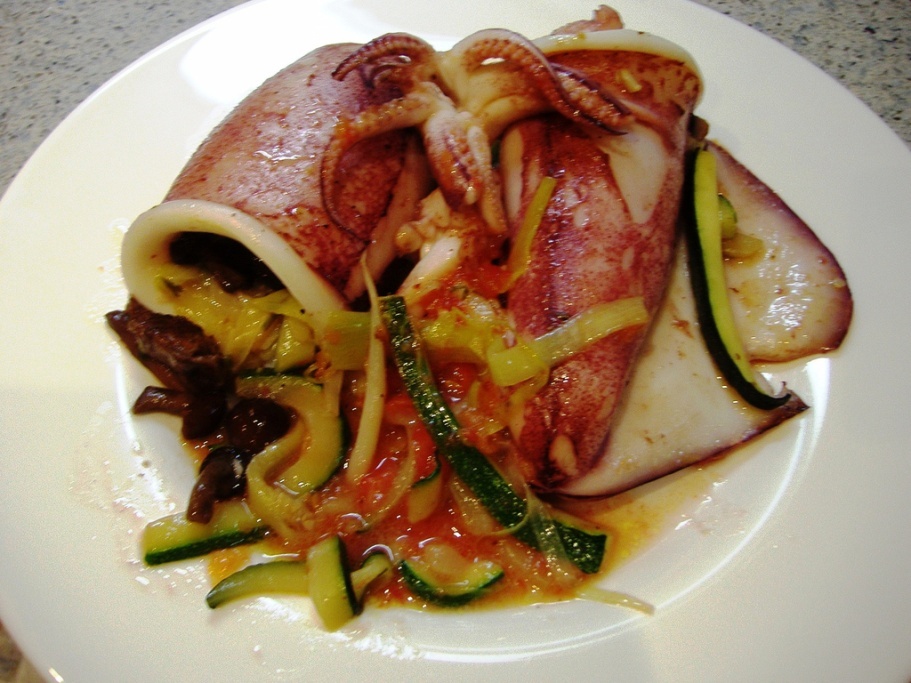 A lula fresca tem cheiro suave,
  pele branca e manchas rosadas. 
  Como os outros frutos do mar, 
  devem ser consumidos no dia da
  compra ou congelados    	imediatamente (até dois meses)
22/11/2016
Armazenamento e congelamento
34
Peixes e frutos do mar, limpos e secos.
Sacos herméticos.
Sem ar interno.
Temperatura: - 0
   a -18 ºC.  
Identificar (etiquetar).
Esperar o congelamento total para cozinhar.
Descongelar sob refrigeração.
Não congelar novamente.
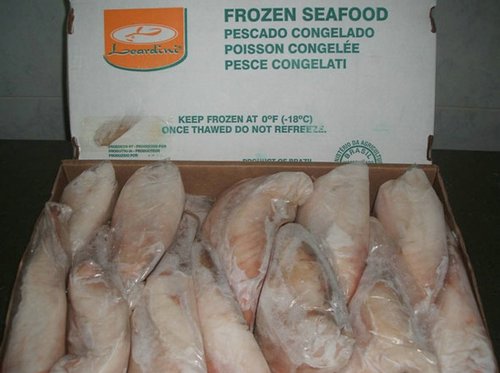 22/11/2016
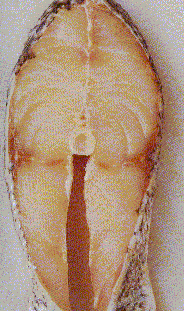 Cortar em postas
 



Cortar em filés, tirando a pele
35
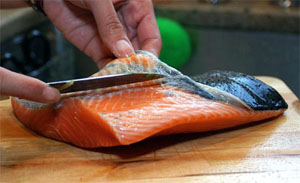 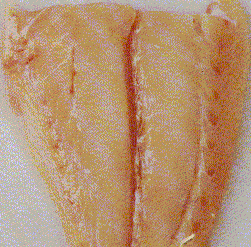 Cortar em filés com pele
22/11/2016
Como limpar camarões 
Retire as pernas e abra a casca delicadamente, deixando a cauda, se quiser. As veias que aparecem como linhas escuras devem ser retiradas com o auxilio de um palito. Cuidadosamente, enfie o palito por debaixo da veia e puxe.
36
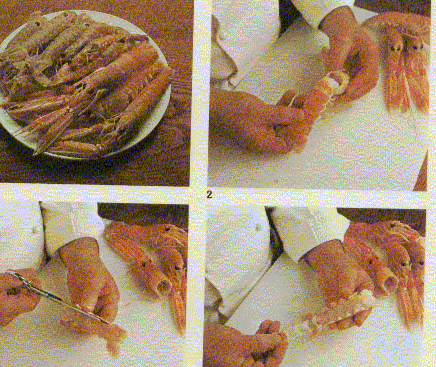 22/11/2016
Como limpar lula 
       
· Pressione ao redor da boca até saltar a concha pequena  	e com uma faca, abra o corpo da lula para formar o 	filé. 
   Para retirar a siba, basta um leve movimento de    	dentro para fora. É opcional a retirada da pele.
37
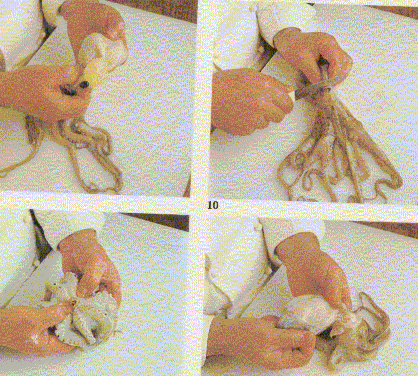 22/11/2016
Como lidar e comprar carne bovina
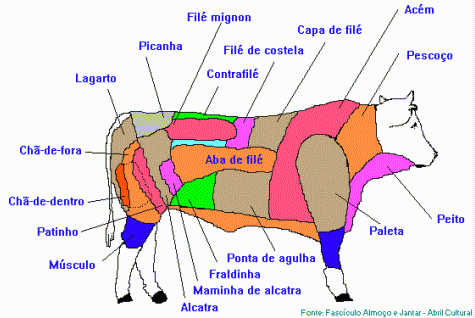 Acém
Alcatra
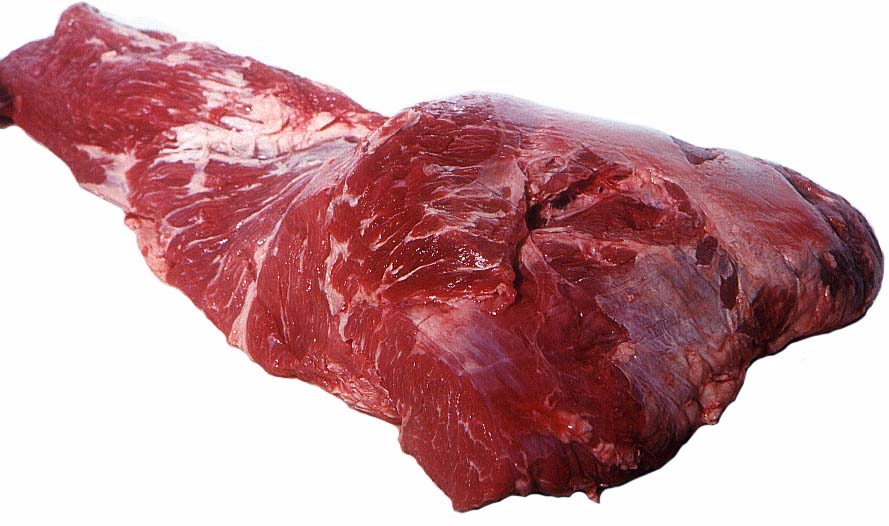 Contra-filÉ
Capa de filé
Coxão duro
Coxão Mole
Coxão Mole
Maminha
Miolo de Alcatra
Músculo
Lagarto
Patinho
Pescoço
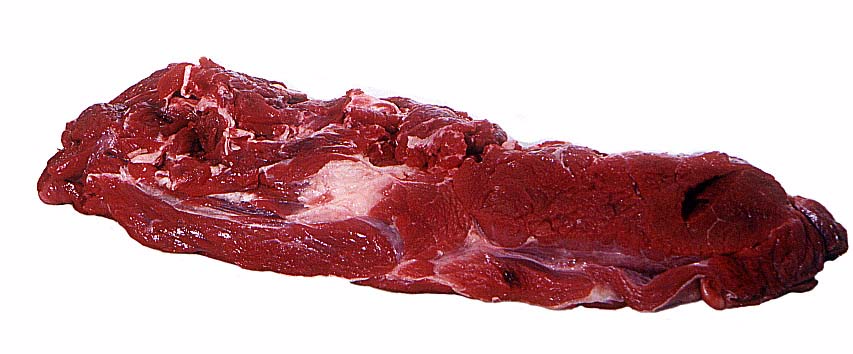 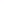 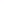 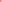 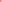 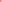 Peito
Ponta de Agulha
Fraldinha
4/5/12 15:10
Compra
Um bom fornecedor é o início de uma boa compra. 
	É indispensável que as carcaças tenham o selo (SIF). 
     Observe se a quantidade de gordura está bem distribuída e não em excesso.
Cor vermelha brilhante.
Não estar ressecada.
Sem manchas escuras (hematomas).
Fibra muscular curta,
Cheiro agradável de carne fresca.
Suínos 
Verifique a cor do tecido muscular que deve ser rosa pálido com uma camada não excessiva de gordura branca e firme. 
Verifique também a textura da pele, que deve ser macia ao tato.
Modos de preparo para as  diferentes carnes.
Indicações para o preparo 

Peixes Magros e Gordos 
 Esses teores de gordura influenciarão diretamente sobre o sabor, textura e escolha da preparação. 

Peixes mais gordos, quando submetidos ao calor, ficarão mais úmidos e, por isso, se adaptam melhor 	a assados, churrascos e grelhados (fogo forte).

Peixes de carnes magras precisam ser banhados com manteiga ou óleo para que fiquem ternos e úmidos (fogo brando).
57
22/11/2016
MODO DE PREPARO

Podem ser servidos ou assados na manteiga, fritos, assados, ensopados e ainda cozidos a vapor. 
O ponto de cozimento é fator muito importante em cada espécie.  Poucos minutos bastam, para algumas espécies pode se usar um garfo na parte mais grossa e observar se desprende-se das suas estruturas normais.
No caso dos caranguejos use uma panela grande com suficiente sal, coloque os caranguejos ou mexilhões ainda vivos.
Podem também ser cozinhados em caldo de ervas e temperos. Depois de cozido, a carne é extraída com cuidado com utensílio afiado.
58
22/11/2016
59
Depois de separados os mexilhões  das conchas, podem ser consumidos crus ou cozidos. Crus, com molhos a vinagre te e suco de limão  com pimenta. Cozidos, em ensopados. 
Para o polvo/lula ficarem macios, deve ser cozinhado em água/caldo por aproximadamente 1 hora.
22/11/2016
Dicas 
 
• Peixes de água doce muitas vezes têm sabor de terra - colocar uma colher de vinagre pela boca. 
 
• Ervas aromáticas são indispensáveis no preparo. Sempre deixe de molho no tempero pelo menos 2 horas antes de cozinhar.

• Preparações regionais: utilização de azeite de dendê e leite de coco o que determinará o valor calórico e nutricional .
60
22/11/2016
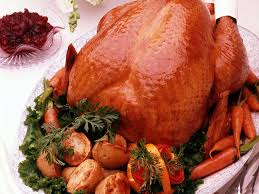 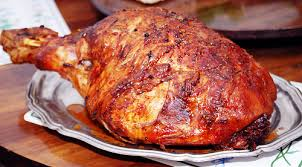 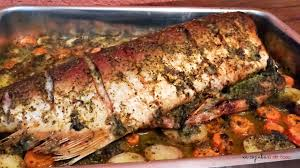 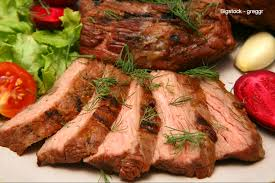 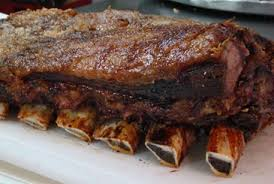 Assados
Pré-aqueça o forno  a 220º C
 Coloque-as as assadeiras /travessa oval/retangular etc.
 Peças  com cerca de 1 a 1,5 kg demoram entre 45 a 1 hora para assar.
Proteja  com papel alumínio dobrado em três e untado com manteiga (aves). 
 Retire a folha de alumínio e continue o cozimento, após 15 a 20 dependendo do tamanho  da peça .
O termômetro inserido entre a coxa e o peito deverá marcar 60º, 55o C bovina. 60º C Suina
 Carne bovina, suína  tempere com 4 horas de antecedência ou 12 horas na geladeira.
Após 45 minutos diminuir 175º C , aproveite os resíduos após terminar ao cozimento
61
22/11/2016
COZIDOS
PROCEDIMENTOS
62
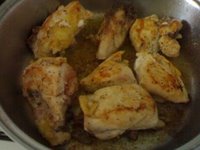 Coloque o alimento em uma panela suficientemente funda.
Selar (óleo quente) a superfície do corte 
Junte vegetais como cenoura cebola nabo.
Alho porô cortado e atado
Bouquet garni
Adicione caldo pronto/relativo ao ingrediente  quando necessário(caldos básicos).
Ferva por 40 a 50 minutos, retirando a espuma e gordura.
Verifique o cozimento espetando com um palito na articulação da coxa.
No cozido de peixes ou frutos do mar tomar cuidado quando precisar mexer
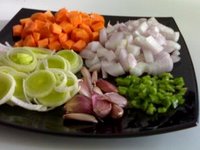 22/11/2016
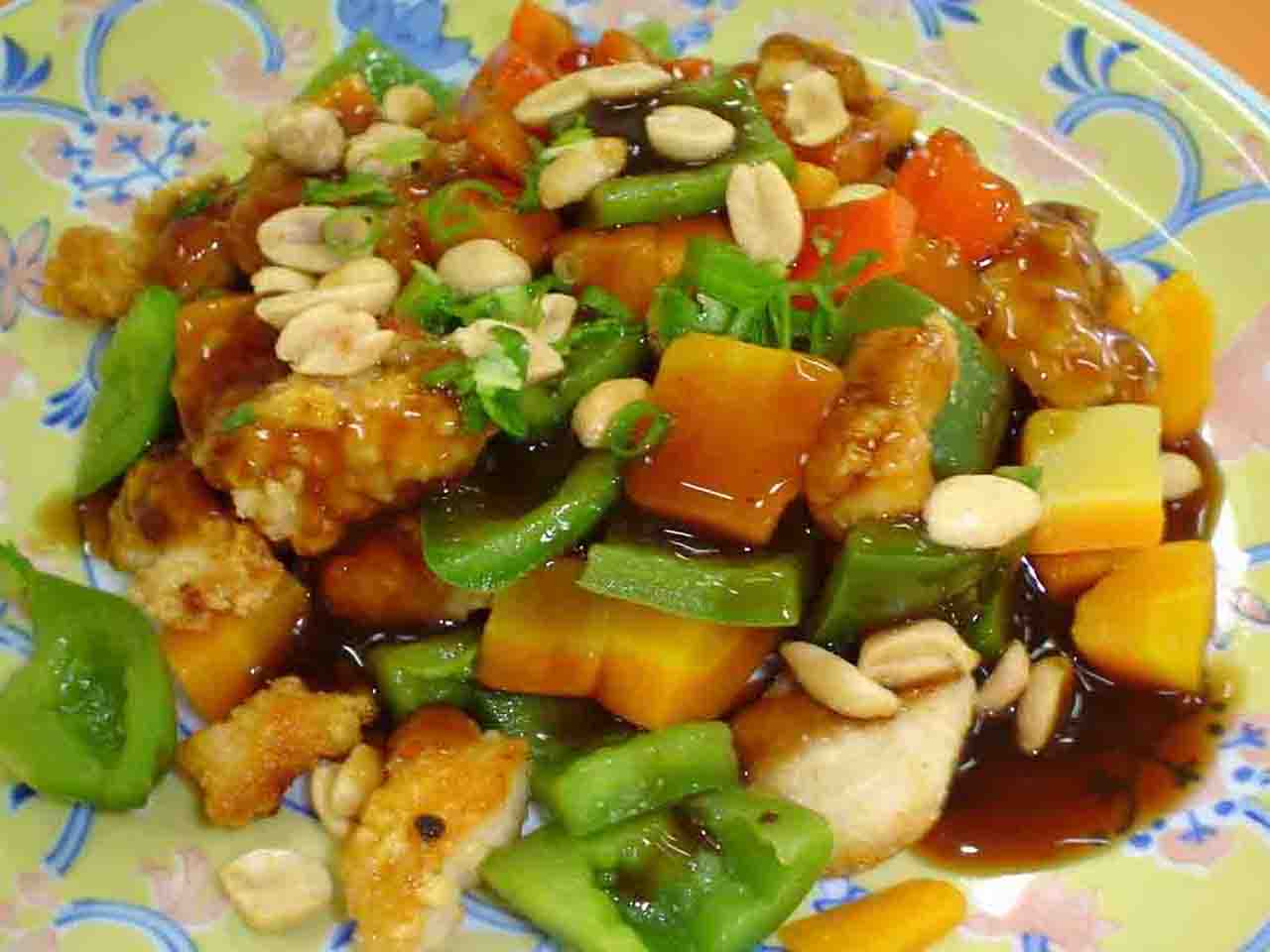 Salteados
63
Forma de cozinhar em pequenos pedaços 
Caracteriza-se pelo calor intenso.
Formando uma crosta (selar)  no exterior da carne mantendo os sucos no interior.
Frigideiras pré-aquecidas 
Podem-se adicionar outros ingredientes para preparar molhos (caldos, vinho, legumes, manteiga gelada)
Também salteia-se com manteiga, azeite de oliva extra virgem ( 2 a 4 colheres de sopa)
A fogo médio ou forte.
Retirado excesso de gordura, no resíduo, refogue cebolas, cogumelos e adicione caldo de legumes o claros.
Reduza a consistência de xarope.
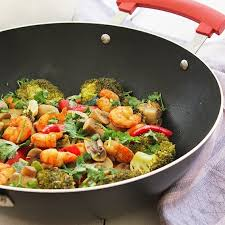 22/11/2016
Grelhados
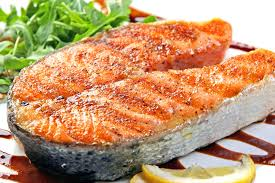 Aquece previamente o grelhador de brasa ou o tabuleiro de grelhar
Unte ligeiramente a superfície com óleo
Coloque os ingredientes por 2 a 4 minutos  conforme a forma de cozimento bem passada o mal passada.
Gire 90º para ficar com marca da grelha.
Se foram preparados diferentes tamanhos de carnes e tipos controle o tempo: carne suína precisa mais tempo.
Carnes com gordura visível (picanha e costelas de porco) podem provocar chamas de fogo. 
Peixes gordos, salmão, tambaqui, tucunaré. Ideal
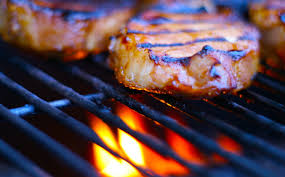 Fritos
Frito: Pode-se usar ingredientes marinado ou simplesmente temperado.
Passar pela farinha, retirando o excesso.
A Temperatura do óleo não deve ultrapassar os 180º C.
65
22/11/2016
Empanados:
Ideal para preparações tipo file a parmegiana ou  peitos de frango depois de passados pela farinha devem ser passados por ovo batido, e depois por farinha de rosca.
Para fritar deve-se colocar manteiga ou óleo em aproximadamente 3 a 4 mm.
O fogo deve ser médio e não forte (evite queimar)
66
22/11/2016
67
1
3
2
22/11/2016
4
Marinados
Podem ser realizadas com até 3 componentes: ácido, óleo e ervas
Ácido: ajuda a desnaturar parcialmente as proteínas, abrindo canais da carne por onde o óleo e o sabor das ervas podem entrar.
Indicadas também para aves e peixes. (músculos menos densos)
Para carnes mais rijas recomenda-se cortes em pedaços menores (cubos grandes).
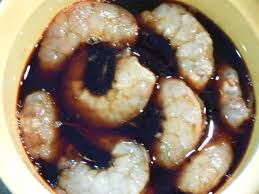 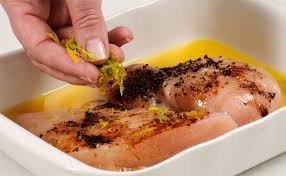 Salmoura
Colocação da carne em uma solução de água com sal
Diferencia-se do processo de desidratação por adição de sal.
Acrescenta umidade as carnes por processo de osmose.
Concentrações
 maiores
Fluidos celulares 
menos 
concentrados
Como fazer um bife
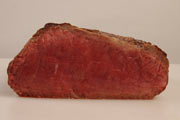 Bife bem mal passado
2 MINUTOS de cada lado – 45º C
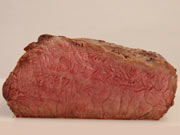 Bife pouco mal passado
3 a 5 MINUTOS de cada lado – 50 º C
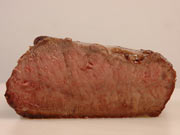 Bife mal passado
4 a 6 MINUTOS de cada lado – 60º C
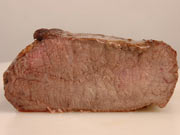 Bife ao ponto
Até 10  MINUTOS de cada lado – 80º C